Hot Topics
Deborah  Orr
Ball State Workshop
September 2010
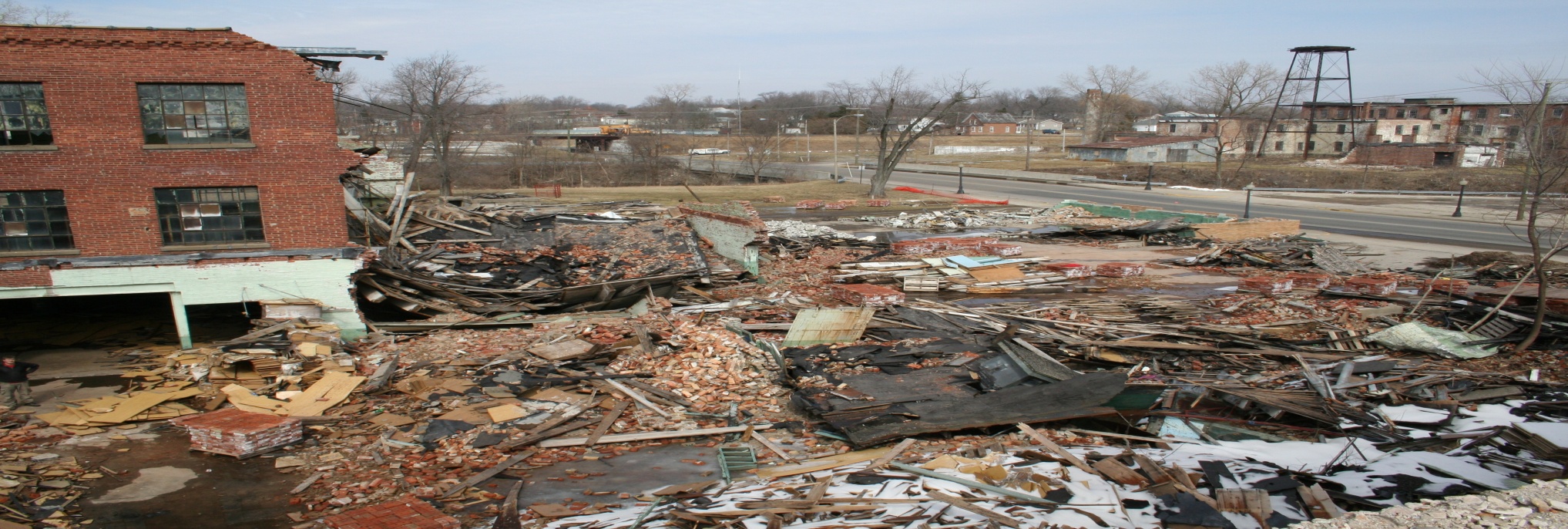 Essex Wire Ligonier IN
AREA WIDE PLANNING IS AN ELIGIBLE 
  	UNDER THE ASSESSMENT GRANT
Reuse planning could be an eligible cost.
Area wide planning could be an option.
Car dealerships not on the list.
Auto Sector Closures
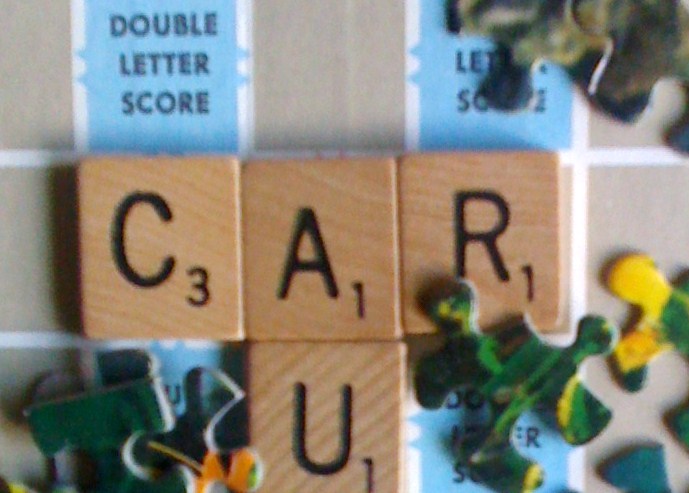 Green Remediation
All 10 Regions have an interim Greener Cleanup Policy, Region 5’s policy can be found at :
http://www.epa.gov/reg5rcra/wptdiv/cars/remediation
Policy identifies 12 greener cleanup practices that we encourage
ASTM Standard being discussed
Green Jobs Linkage between job training and job creation is a priority.  There is an opportunity to expand the current job training program across all OSWER programs.
Creating jobs support our goals:
Cleaning up our communities
Expanding the conversation on environmentalism and working for environmental justice
Integrated Cleanup Initiative
One EPA
Register October 4th for The National Brownfields 2011 Conference
WHEN: April 3-5, 2011
WHERE:  PA Convention Center
Philadelphia, PA
WHY ATTEND?
Largest networking event of its kind
The best of past conferences combined
Where green decision-makers convene
Unique property transaction opportunities
Market your services & properties
Mobile workshops & walking tours
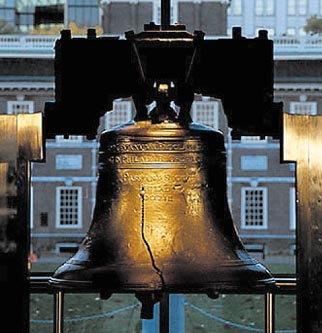 Registration is free. Brownfields2011.org
USEPA Region 5 Brownfields Contacts
Deborah Orr
Phone:  312.886.7576
E-mail:  orr.deborah@epa.gov
Webpage:  www.epa.gov/R5Brownfields

     The FY2011 grant application guidelines are available at  www.epa.gov/brownfields